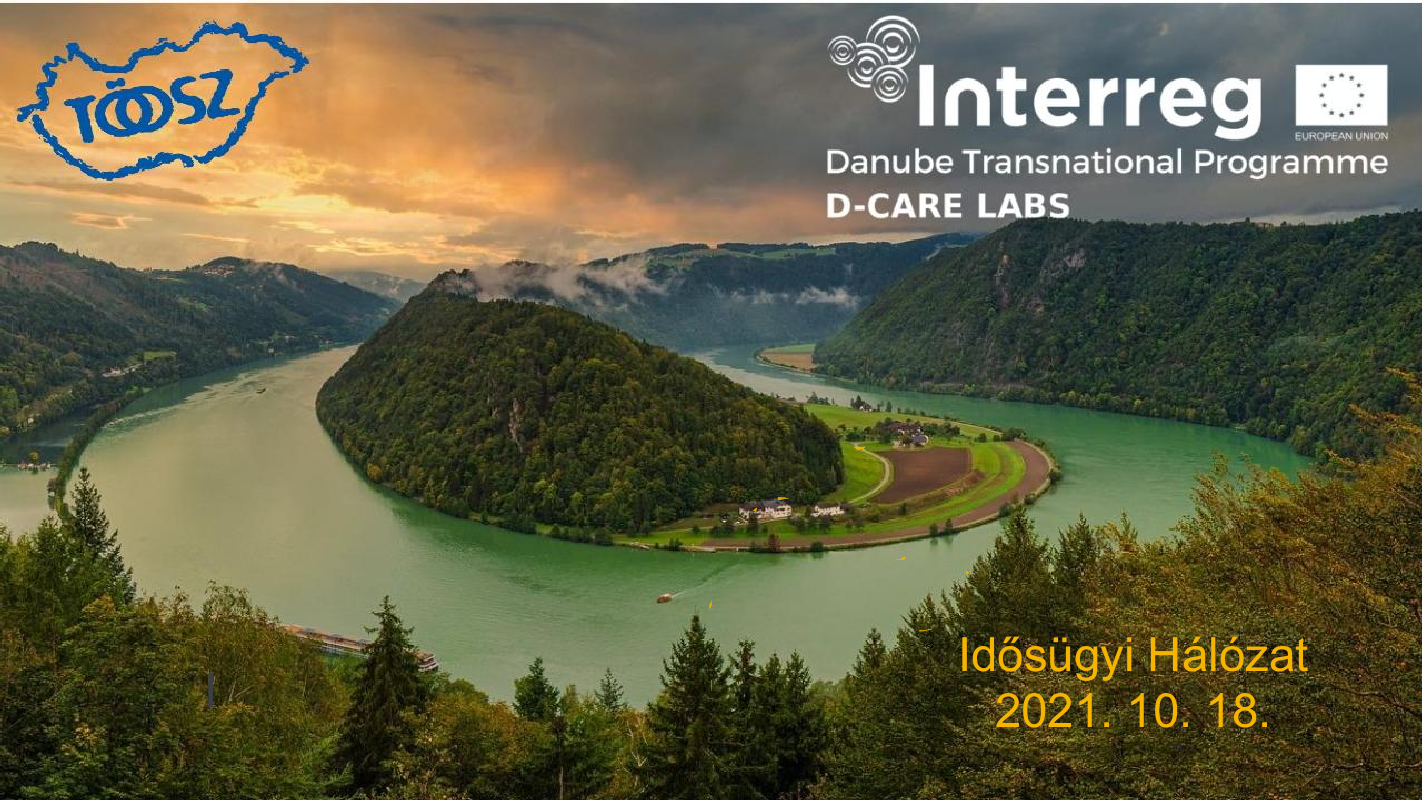 Lehetséges-e: Innováció az önkormányzatokban?
D-Care Lab jelentése, célja: erős, fenntartható, integrált ápolási és gondozási szolgáltatások működtetése (nem csak idősek, mindenki, aki nappali ellátásra szorul)
Folyamat
Kezdés: 2020 - előkészítő szakasz: felépítés (stáb, tanácsadó testület, idősügyi hálózat)

Pályázati kiírás, meghirdetés, kiválasztás – 2021. áprilisig: 15 fejlesztő csapat (sokszínűség értéke)

Workshopok (6): május 21., június 17., szeptember 30.
Problémafeltárás
A célcsoport megismerése
A szükségletek és igények feltárása
Problémák – Találkozások
Szükségletek = igények
Idő- és munkaigény               lemorzsolódás
Támogató körülmények (Covid problémák megoldása felismerések, egymás segítése – tanuló közösség)
Nehezítő körülmények: nyári 
     szabadságok, online workshopok, 
     új ismerek, módszerek
Konklúzió: az eddigi keretek között nem
     kezelhető igények egyedi válaszokat
     igényelnek
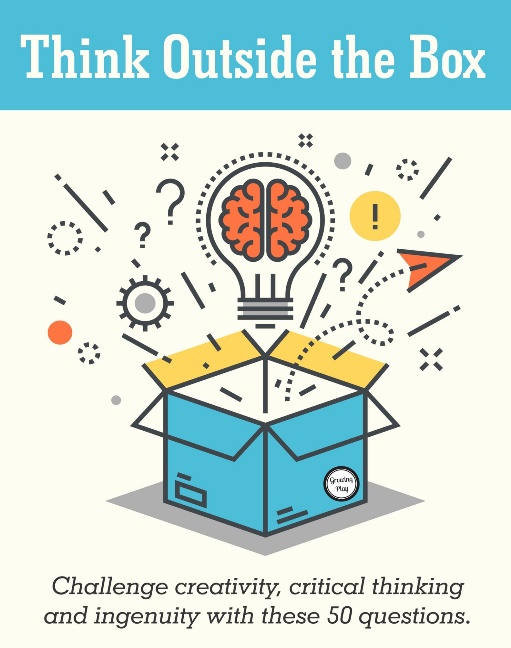 A válasz: INNOVÁCIÓ
Magyar Innovációs Szövetség:
Az innováció
Új vagy jelentősen javított termék, szolgáltatás, vagy eljárás
Új marketing módszer vagy
Új szervezési-szervezeti módszer bevezetése
Változás – Üzleti tervezés
A változás
Elisabeth Kübler-Ross svájci származású pszichiáter azt mondta, hogy minden egyes negatív esemény során (legyen az egy egyszerűbb probléma, vagy egy súlyos dráma) a következő pszichológiai fázison megyünk át: sokk, tagadás, szorongás, depresszió, próbálgatás, döntés, elfogadás, integrált cselekvés. Ezeken a fázisokon helyzettől és karaktertől függetlenül minden esetben átmegyünk, ha megoldatlan problémánk van, a különbség csak az idő faktor.
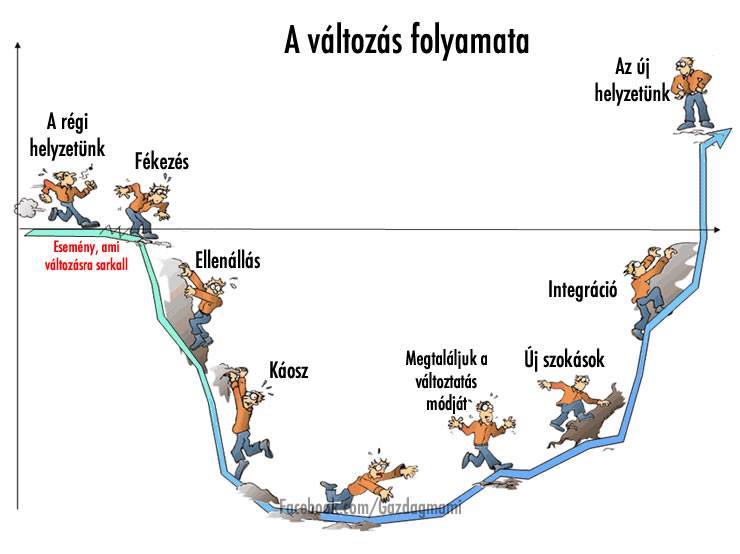 Merre tovább?
Non-profit piac sajátossága: vevő = igénybe vevő
12 fejlesztő csapat (2-3 fő)
Jó gyakorlatok becsatornázása
Lehetőleg jelenléti workshopok – dinamika, egymás megismerése, támogatása: kapcsolódás, kiegészítés, ötletelés (a sokszínűség előnyei)
3 tervezett workshop – változások: szakmai kirándulás Magyarhertelendre, marketing kommunikációs tréning, folyamatosság a változásban: piackutatás, üzleti terv, tesztelés, befektetői kapcsolatok – pitching, zárórendezvény: szolgáltatások bemutatása (2022 szeptember)